110學年度第一學期碩士班新生座談會
日期：2021年9月 6日 (星期一)
舉辦方式:線上會議 google meeting
碩士學位的門檻相關文件如下：
碩士班學位審定表（每年度更替）
畢業修業規定
英文能力檢定標準表
英文檢定畢業門檻對照表
碩士班研究生申請論文考試程序時間表（每學年度）因時間不同更替
學術倫理
中國文化大學碩士班學位審定表
一、院系所組：外國語文學院  韓國語文學系  碩士班
二、授予學位：文學碩士
三、適用年度：108學年度起入學新生適用(107.11.7校課程委員會議、107.11.21教務會議通過)
四、最低畢業學分數：30學分
五、承認他所（含國內、外）學分數：8學分
六、必修科目
中國文化大學碩士班學位審定表-2
七、基礎學科（以同等學力資格或非相關學系畢業之錄取者，入學後須補修底下之基礎學科） 









八、申請學位論文考試規定
1. 依本校「博碩士班學位論文考試辦法」辦理
2. 其他規定：無
畢業修業規定
碩士班學生除修畢應修科目及學分數（依學位審定表）外，需符合以下修業規定始得畢業：
(一)   通過英文語文能力檢定標準，依本校「碩博士班研究生英文語文能力檢定標準實施辦法」辦理。本系碩士班學生英文語文能力檢定標準需達托福 500 分。
(二)   在學期間發表學術文章一篇且學位論文考試及格並繳交完稿之論文，依本校「博碩士班學位論文考試辦法」辦理。
(三) 通過以下核心能力檢核：





(四)、本修業規定經系務會議、院務會議、教務會議審議通過後實施，修正時亦同。
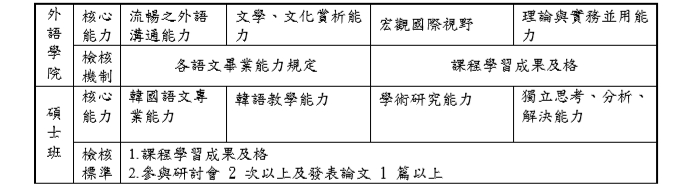 英文能力檢定標準表

第三條 本校博碩士班研究生得依前條規定參加校外英文語文能力檢定達標準，或符合下
列配套措施規範其中之一，始通過英文檢定：
一、 研究生修習研究所英文一學年及格者。
二、 自行進修並參加本校舉行程度相當於前條標準之「校內英檢會考」，成績
通過者。
學生報名「校內英檢會考」須付費。
三、修習本校開設之「密集英語：聽說」、「密集英語：讀寫」或全英語授課
課程成績及格達四學分者。
修習密集英語課程不計入每學期可選課學分總數，該學分不計入畢業學
分，且修習前述課程須付費。
四、 研究生學習「電腦輔助教學系統——英語精修數位學習」完成Level 1-4課
程，且經TOEIC擬真測驗及格者，即可通過「密集英語：聽說」二學分。
學術倫理
學術倫理教育課程
◎目的：為使本校學生具備從事研究工作所需的正確學術倫理認知與態度，特訂定「中
國文化大學學術倫理教育課程實施要點」。
◎自106學年度起入學之碩博士班學生須通過線上課程測驗達及格標準，於申請學位論文
考試
時須檢附修課證明。
◎法規：
本校學術倫理教育課程實施要點
本校博、碩士學位論文抄襲處理原則

詳情請點此網址： https://reg.pccu.edu.tw/files/11-1004-9077.php?Lang=zh-tw
TEAMS 操作
https://docs.google.com/presentation/d/1xA9SkwDlAvbn9c6ePjyUVh0l6n_BrBFFTzAHLOVf1y8/edit?usp=sharing
110學年度第1學期碩博士班新生註冊通知
https://drive.google.com/file/d/17uQQKfgLokCO4NXfehKoL7ujcOw57E4a/view?usp=sharing
Q&A
韓文系碩士班聯絡資訊
助教：刁義芳
分機：24205
email：dyf@ulive.pccu.edu.tw
辦公室：仁217
文大韓文碩士班QR ：
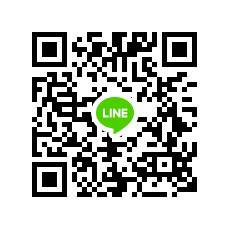 感謝聆聽